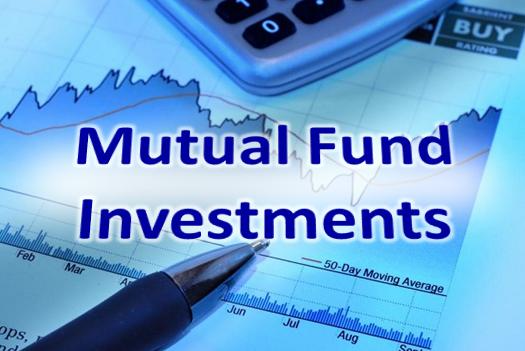 REKSADANA
DR. HERMAN S. MBA


MAGISTER MANAJEMEN
UNIVERSITAS KOMPUTER INDONESIA
Referensi
Pratomo, E.P. & Nugraha, U., Reksadana : Solusi Perencanaan Investasi di Era Modern, Gramedia Pustaka, 2009.
Simatupang, M., Investasi Saham dan Reksadana, Mitra Wacana Media, 2010.
Soemartono, L., Meraih Masa Depan dengan Reksadana, ALC Publisher, 2011.
Manurung, A.H., Reksadana Investasiku, Kompas 2008.
Majalah Investor, Edisi Maret, 2008, 2009, 2010, 2011. 2012, 2013, 2014
www.bapepam.go.id
www.infovesta.com
THE INVESTMENT PYRAMID
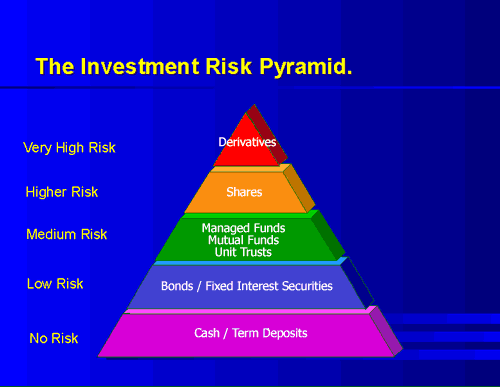 REKSADANA
Reksadana adalah wadah yang dipergunakan untuk menghimpun dana dari masyarakat pemodal untuk selanjutnya diinvestasikan dalam portofolio efek oleh Manajer Investasi yang telah mendapat izin dari Bapepam (77 MI-18/11/14)
Total 805 Reksadana Aktif (Jan 2013), 1546 (Nov 2016), yang dibubarkan 1135 (Nov 2016)
Unit penyertaan: 518.283 (2013), 
NAB 186 Trilyun / 18.6 USD Milyar - Jan 2013), 315 Trilyun (Nov. 2016)
	(Sumber: Bapepam.go.id)
4
PERBANDINGAN REKSADANA BEBERAPA NEGARA – 2012/2014*
KENAPA REKSADANA?
Akses kepada instrumen2 investasi yang sulit dilakukan sendiri, seperti saham, obligasi dan instrumen lainnya.
Pengelolaan investasi yang profesional oleh Manajer Investasi yang sudah berpengalaman serta administrasi yang dilakukan oleh bank Kustodian.
Diversifikasi investasi yang sulit dilakukan sendiri karena keterbatasan dana.
Dana investasi yang dibutuhkan relatif kecil.
Dapat dibeli dan dicairkan setiap hari bursa melalui manajer investasi.
6
JENIS-JENIS REKSADANA (KONVENSIONAL)
Reksadana Pasar Uang: melakukan investasi 100% pada efek pasar uang / efek2 utang yang berjangka kurang dari satu tahun (Deposito, SBI, Obligasi).
Reksadana Pendapatan Tetap: melakukan investasi sekurang-kurangnya 80% dari portofolio yang dikelolanya dalam efek bersifat utang.
Reksadana Saham: melakukan investasi sekurang-kurangnya 80% dari portofolio yang dikelolanya ke dalam efek bersifat ekuitas (saham).
Reksadana Campuran: dapat melakukan investasi baik pada efek utang maupun ekuitas dan porsi alokasi yang lebih fleksibel.
7
Potensi Hasil & Resiko Reksadana
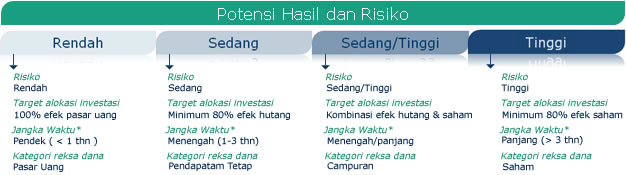 8
KOMPOSISI NAB REKSADANA(18 November 2014)
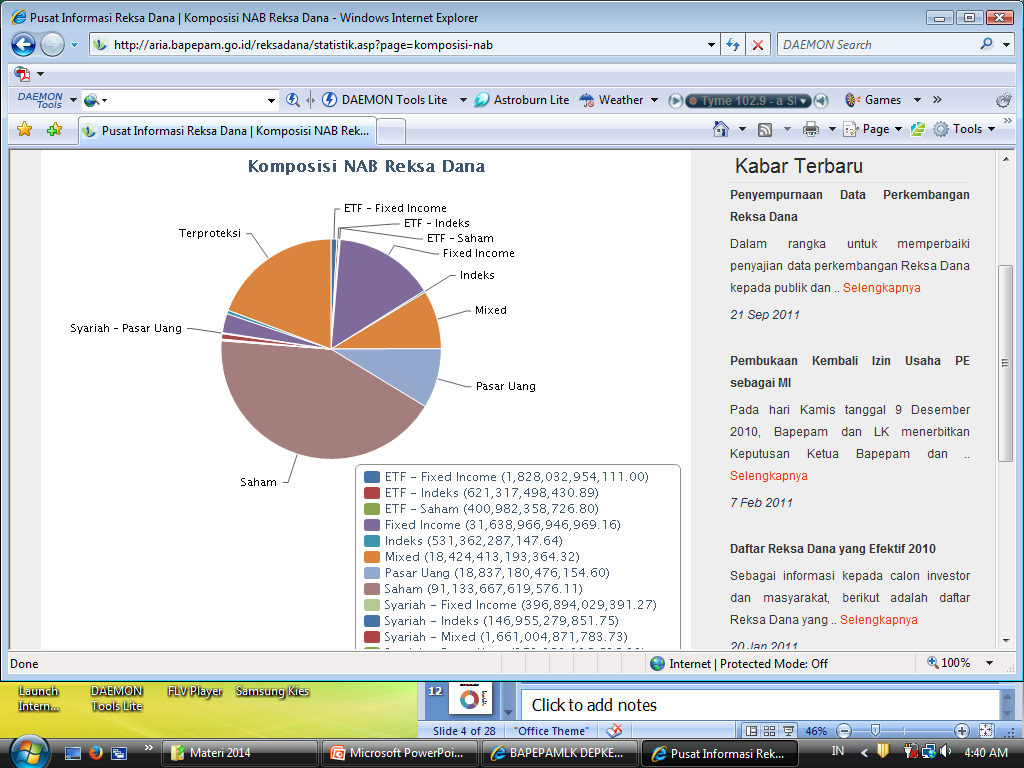 Tingkat pendidikan
JENIS PEKERJAAN
PENDAPATAN
Becoming wealthy is not a matter
Of how much you earn,
Who your parents are, or
What you do …. It is a matter of
Managing your money properly 

Noel Whittaker
TIPS MEMILIH REKSA DANA
Pilih Manajer Investasi yang kita percaya
Kenali kebutuhan dan tujuan investasi kita
Ketahui profil resiko kita
Pelajari spektrum produk reksadana
Lihat kinerja reksadanannya
BERINVESTASI Secara Regular
PENGUKURAN KINERJA REKSADANA
Menurut hasil survei lebih dari 70% responden memilih reksadana berdasarkan kinerja yang dihasilkan.
Sebelum memilih jenis reksadana dan manajer investasi, perlu dilakukan analisis terhadap Kinerja Reksadana.
Dapat dianalisis sendiri atau memanfaatkan ulasan media dan pakar investasi yang diterbitkan setiap tahun.
15
Langkah Pengukuran Kinerja RD
Tentukan sub perioda pengukuran
Hitung kinerja sub perioda
Hitung kinerja tolok ukur untuk perioda yang sama
Hitung resiko fluktuasi (standard deviasi) dan resiko fluktuasi terhadap pasar (beta)
Hitung resiko berdasarkan metoda Sharpe, Treynor, Jensen, Market Risk, dll.
16
Sub Perioda Pengukuran
Perioda Pengukuran dapat dilakukan secara harian, mingguan, bulanan, atau tahunan.			                       NAK - NAW
Kinerja subperioda = ------------------
		                                      NAW
    NAK = NAB/unit akhir hari/mg/bln/thn sekarang
    NAW = NAB/unit akhir hari/mg/bln/thn sebelumnya
17
Metoda Sharpe
Didasarkan atas apa yang disebut premium atas resiko (risk premium)
Risk premium adalah selisih antara rata2 kinerja yang dihasilkan oleh reksadana dan rata2 kinerja investasi yang bebas resiko (risk free asset).
Investasi bebas resiko diasumsikan sebagai tingkat bunga SBI.
Sharpe mengukur seberapa besar penambahan hasil investasi yang diperoleh (risk premium) untuk tiap unit resiko yang diambil.
                 Kinerja RD – Kinerja RF
SRD = -------------------------------
                          σ
SRD = Nilai Rasio Sharpe
Kinerja RD = Rata2 kinerja reksadana subperioda tertentu
Kinerja RF = Rata2 kinerja investasi bebas resiko sub perioda tertentu
σ = Standard deviasi reksadana untuk sub perioda tertentu
Semakin tinggi nilai rasio Sharpe semakin baik kinerja reksadana.
18
Metoda Treynor
Didasarkan atas Risk premium, namun menggunakan pembagi beta yang merupakan resiko fluktuasi relatif terhadap resiko pasar.
                    Kinerja RD – Kinerja RF 
TRD = ----------------------------------
                                       β
TRD          = Nilai rasio Treynor
Kinerja RD = Rata2 kinerja reksadana subperioda tertentu
Kinerja RF = Rata2 kinerja investasi bebas resiko sub perioda tertentu
β              = Slope persamaan garis hasil regretion line
Portofolio reksadana yang tidak terdiversifikasi akan mendapat peringkat yang tinggi untuk Treynor namun peringkatnya lebih rendah untuk pengukuran Sharpe.
Semakin tinggi nilai rasio Treynor semakin baik kinerja reksadana
19
Metoda Jensen
Menilai kinerja Manajer Investasi didasarkan atas seberapa besar manajer investasi tersebut mampu memberikan kinerja diatas kinerja pasar sesuai resiko yang dimilikinya.

(Kinerja RD – Kinerja RF) = Alfa + β x (Kinerja p – Kinerja RF) (7)

Alfa = Nilai perpotongan Jensen
Kinerja RD = kinerja reksadana
Kinerja RF  = kinerja investasi bebas resiko
Kinerja p    = kinerja pasar
β              = Slope persamaan garis hasil regretion line
Metoda Jensen menggunakan data setiap periode secara time series.
Semakin tinggi Alfa semakin baik kinerja reksadana
20
AGEN PENJUAL REKSADANA
1.	    BANK COMMONWEALTH, PT
2.	    BANK DANAMON INDONESIA, PT, TBK
3.	    BANK INTERNASIONAL INDONESIA, PT, TBK
4.	    BANK MANDIRI (PERSERO), PT, TBK
5.	    BANK NEGARA INDONESIA (PERSERO), PT, TBK 
6.	    BANK SYARIAH MANDIRI, PT
7.	    BANK UOB BUANA, PT, TBK
8.	    BANK ANZ PANIN, PT, TBK
9.	    BANK BERSAMA JABAR BANTEN, PT, TBK
10.	    BANK CIMB NIAGA, PT, TBK
11.	    BANK CENTRAL ASIA, PT, TBK
12.	    BANK DBS INDONESIA, PT
13.	    BANK MEGA, PT, TBK
14.	    BANK PAN INDONESIA, PT, TBK
15.	    BANK OCBC NISP, PT, TBK
16.	    BANK PERMATA, PT, TBK
17.	    BANK RAKYAT INDONESIA (PERSERO), PT, TBK
18.	    BANK SINARMAS, PT
19.	    CITIBANK N. A.
20.	    STANDARD CHARTERED BANK
21.	    THE HONGKONG AND SHANGHAI BANKING CORPORATION LIMITED
21
Contoh Reksadana yg dijual oleh salah satu Agen
Contoh Reksadana Campuran yg dijual oleh salah satu Bank
Contoh Reksadana Saham yg dijual oleh salah satu Bank
PERBANDINGAN RETURN RD SAHAM
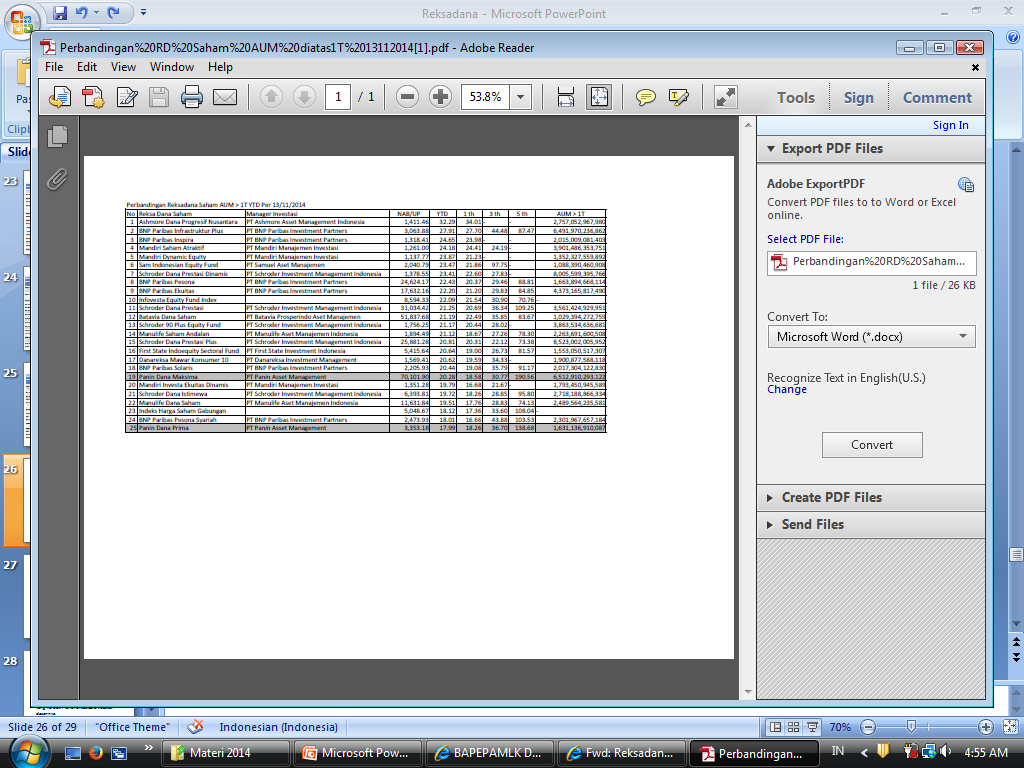 Getting financial freedom 
is not a function
of investing a lot of money;
It is a result of investing regularly
for long period of time
26
TUGAS INDIVIDU
Mintalah daftar reksadana yang dijual oleh salah satu APERD/Bank, seperti daftar tabel pada halaman  20,21, dan 22.
Lakukan analisis menggunakan data kinerja 3 tahun dan 5 tahun. Pilih reksadana saham, campuran, pendapatan tetap, dan pasar uang yang  terbaik menurut saudara. Jelaskan alasannya.
Tugas di presentasikan tanggal  …………………. 2015
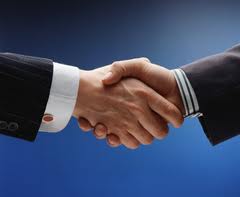 TERIMA KASIH